Digitalisation of Social Care Programme
LEM July 2024
DiSC Programme
The funding is to pilot digital social care technology with integrated care systems (ICSs) to include:

Infrastructure to improve access to high-speed connectivity and devices for care providers

Fall prevention technologies that can reduce the frequency and severity of hospital admissions

Digital social care records (DSCR) to ensure data is captured at the point of care and can be shared between care settings
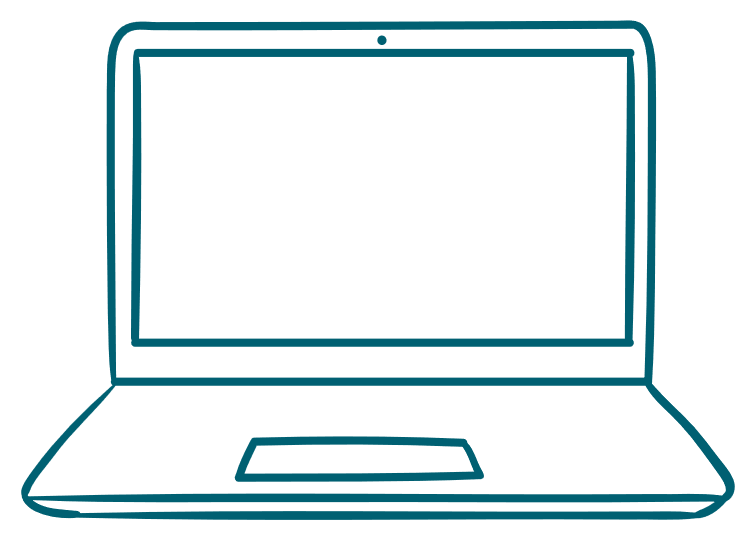 What is a Digital Social Care Record ?
A Digital Social Care Record (DSCR) is the digital recording of care information and care received by an individual, within a social care setting, replacing traditional paper records. This is sometimes called an electronic care plan, electronic care record or electronic care management.
[Speaker Notes: Tash]
Digital Social Care Record (DSCR)
Up to cover up to 50% of your first year of licenses and implementation costs and is currently capped at £4711.623 per CQC registered ASC provider. Eligibility for funding as follows:

Transfer from paper to an NHS assured supplier. This can be back dated to April 2022.
Be CQC registered.
Have NHS Mail being used amongst your team.
Have a DSPT registered, and standards met.
Agree to be an active and consistent partner; provide regular updates on progress of purchasing and use of DSCR to the DISC Programme Team using tools provided.
Provide evidence of benefits of use of DSCR in your business up to March 2025. 
Name a digital champion in your business who will support colleagues in using the DSCR effectively.
Digital Social Care Records (DSCR)
2025
2024
By March 2025, 80% of CQC locations will have a DSCR
Currently at 74% 
(207 Providers)
The programme has:
Supported 57 providers with their funding applications
13 providers in various stages of the process 
7 providers withdrawn
Why get a DSCR?
“Digital records will increasingly replace paper records. This means digital systems will be vital to capture and share information. This is essential for truly integrated services that work for people.”

A quote from the Care Quality Commission (CQC)  



“It is likely to become increasingly difficult to maintain the levels of quality that other providers are achieving with Digital Social Care Records and therefore it would become increasingly difficult to maintain a good or outstanding rating if you have not made that move.”

A quote from Mark Sutton – Chief Digital and Data Officer CQC
[Speaker Notes: Tash
Hands up – who currently doesn’t have a social care record? 
Have you considered getting one? 
What is stopping you from getting one? - Capture]
Benefits
The amount of paper being ordered has decreased from an average of 10 boxes per month down to 1 box.

Time taken to do Care Plan Reviews have decreased on average from 4 hours with paper to 30-45 minutes with a DSCR.

Up to 2 hours have been saved on handling external queries (Local Authority, CHC, social workers etc)
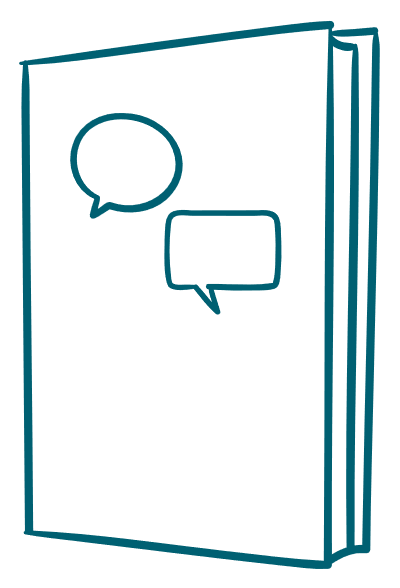 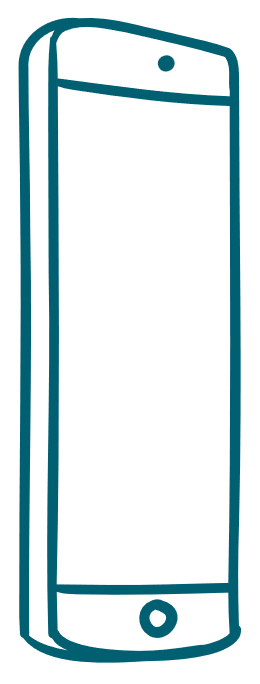 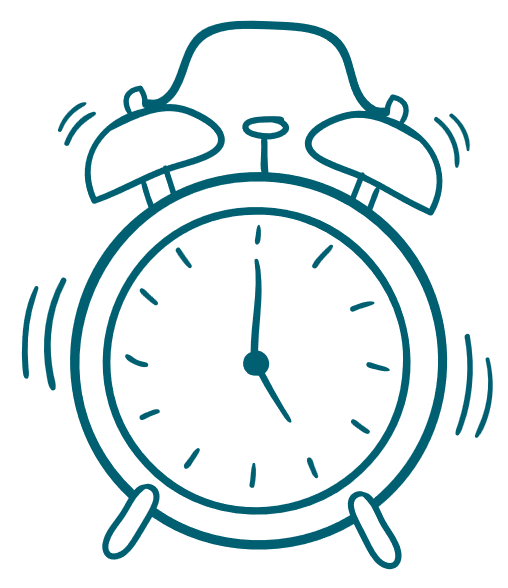 [Speaker Notes: Tash
DISC Benefits - DiSCO 21 May 24 Slides.pptx]
Staff Case Studies
The digital care record is very helpful and saves a lot of time.  It allows easy access to the services, user care plan and hand over. I have saved a lot of time and can carry out care while recording notes during chatting to the services user. The DSCR has easier access than using paper; by clicking an icon I can add any extra notes recorded and just click change to record and save these changes.
Stanley - Care Assistant


Activity notes are easily put onto DSCR, and I can access care notes easily to familiarise myself about the resident. Residents and family are happy, this makes up as activity organisers proud. 
Sharon – Activities Organiser
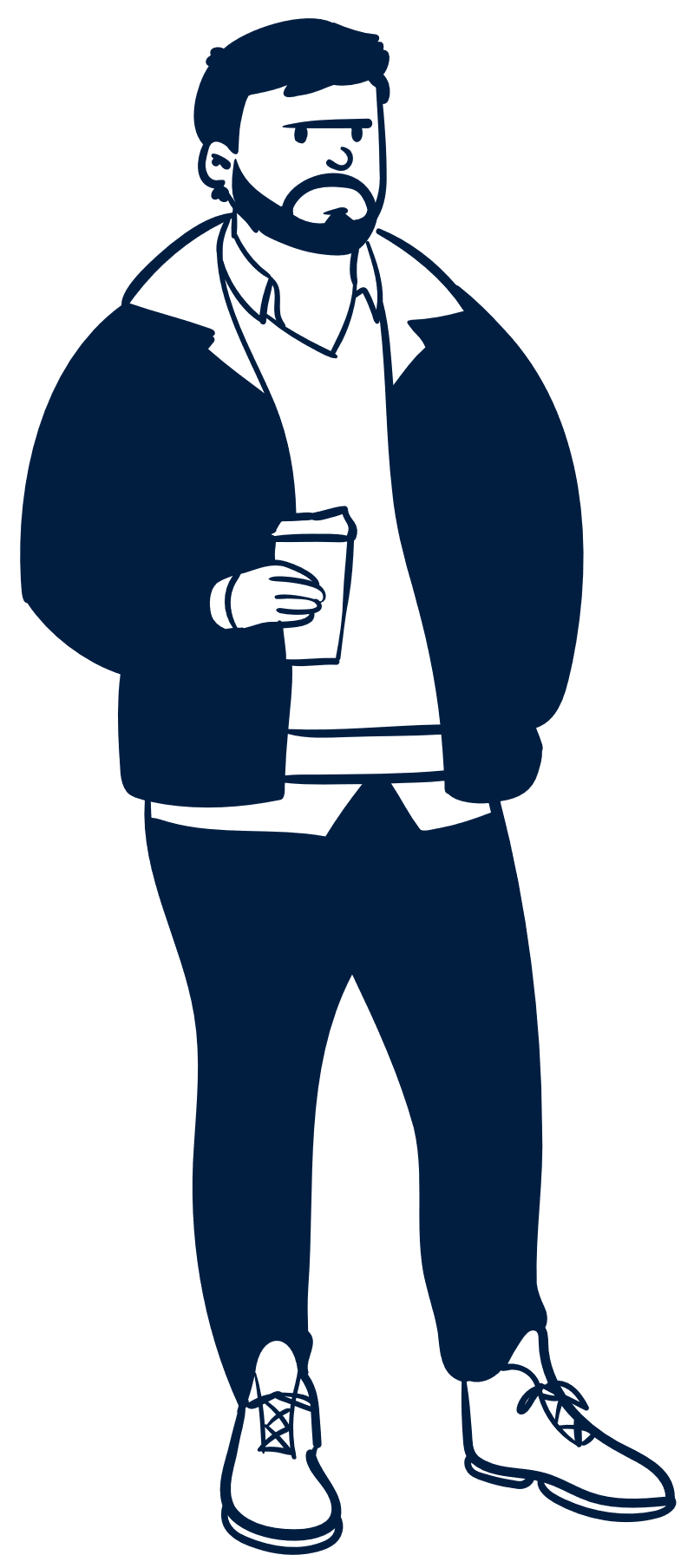 [Speaker Notes: Maria
Saved time 
Access 

Easier 
Familiarise]
Contact us
We have funding available to you if you purchase one the assured solutions. This could cover up to 50% of your first year of licenses and implementation costs and is currently capped at £4711.623 per CQC registered ASC provider.
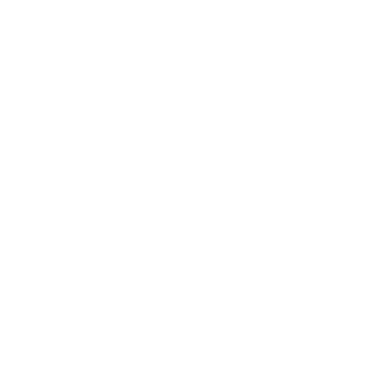 Expressions of Interest - digitisationinsocialcare@somerset.gov.uk
Data Security & Protection Toolkit (DSPT) - daniel.plummer@rcpa.org.uk
NHS Mail - somicb.digitalcarehomes@nhs.net
[Speaker Notes: Maria]
A Somerset DSCR Story
[Speaker Notes: Heron House now, no longer Abbeyfield
Maria to introduce and play video and hand over to Paula briefing and q&a]
Manager Case Study
It speeds up every part of the process from pre-admission to daily notes, nutrition monitoring and discharge. There are clear timelines and interactions through the day which, importantly, still allow care to be person centred.
There are quality benefits too – when the care plans were less accessible the staff complained they did not have time to read them – now they are easily and securely available at the point of care delivery. The system prompts for ‘interactions’ throughout the day.  Reminders can be set for weights, care plan reviews, night checks etc. 

 I think that staff always appreciate investment when it is of benefit to them.  It was clear that whilst we were using paper-based records, we were going to lose staff such was their dislike of the process of updating notes in this way.

Chris – Manager at a Care Home
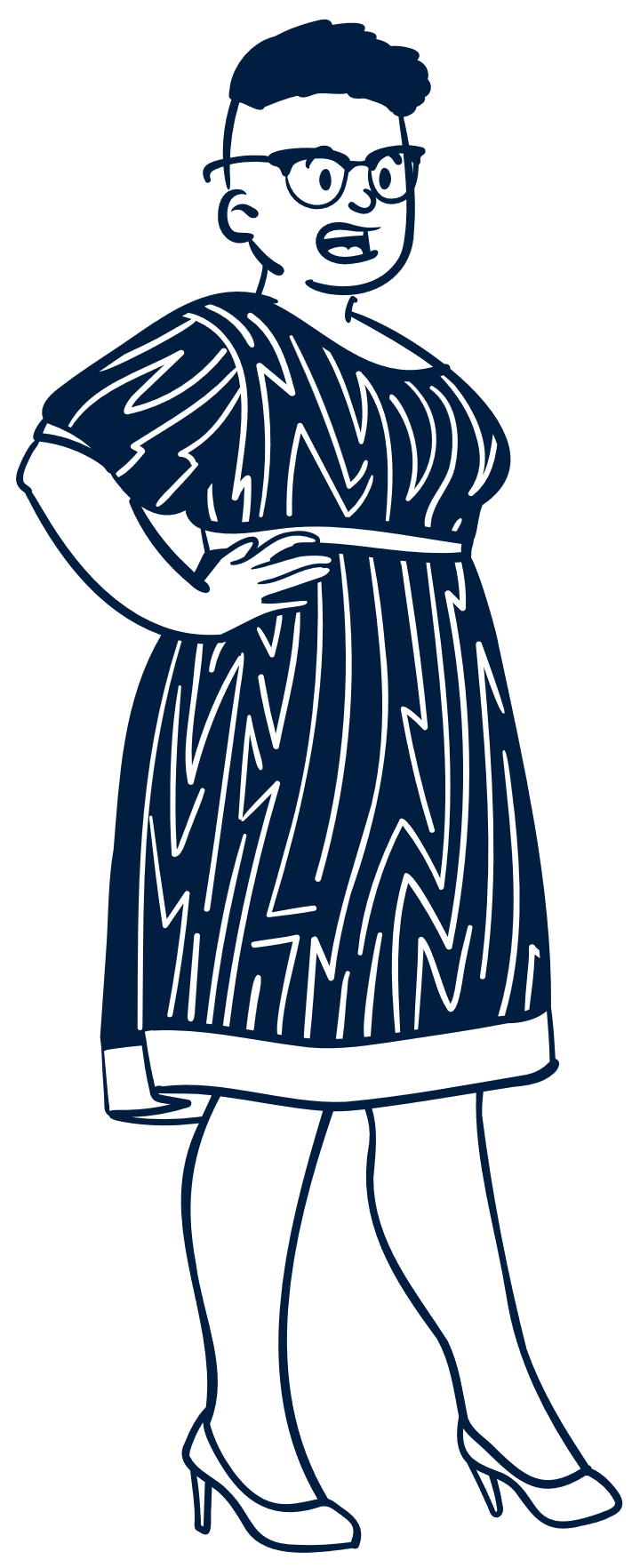 [Speaker Notes: Maria
Speeds up 
Clear timelines 
More time increases quality
Interaction prompts]
Staff Case Studies
The digital care record is very helpful and saves a lot of time.  It allows easy access to the services, user care plan and hand over. I have saved a lot of time and can carry out care while recording notes during chatting to the services user. The DSCR has easier access than using paper; by clicking an icon I can add any extra notes recorded and just click change to record and save these changes.
Stanley - Care Assistant


Activity notes are easily put onto DSCR, and I can access care notes easily to familiarise myself about the resident. Residents and family are happy, this makes up as activity organisers proud. 
Sharon – Activities Organiser
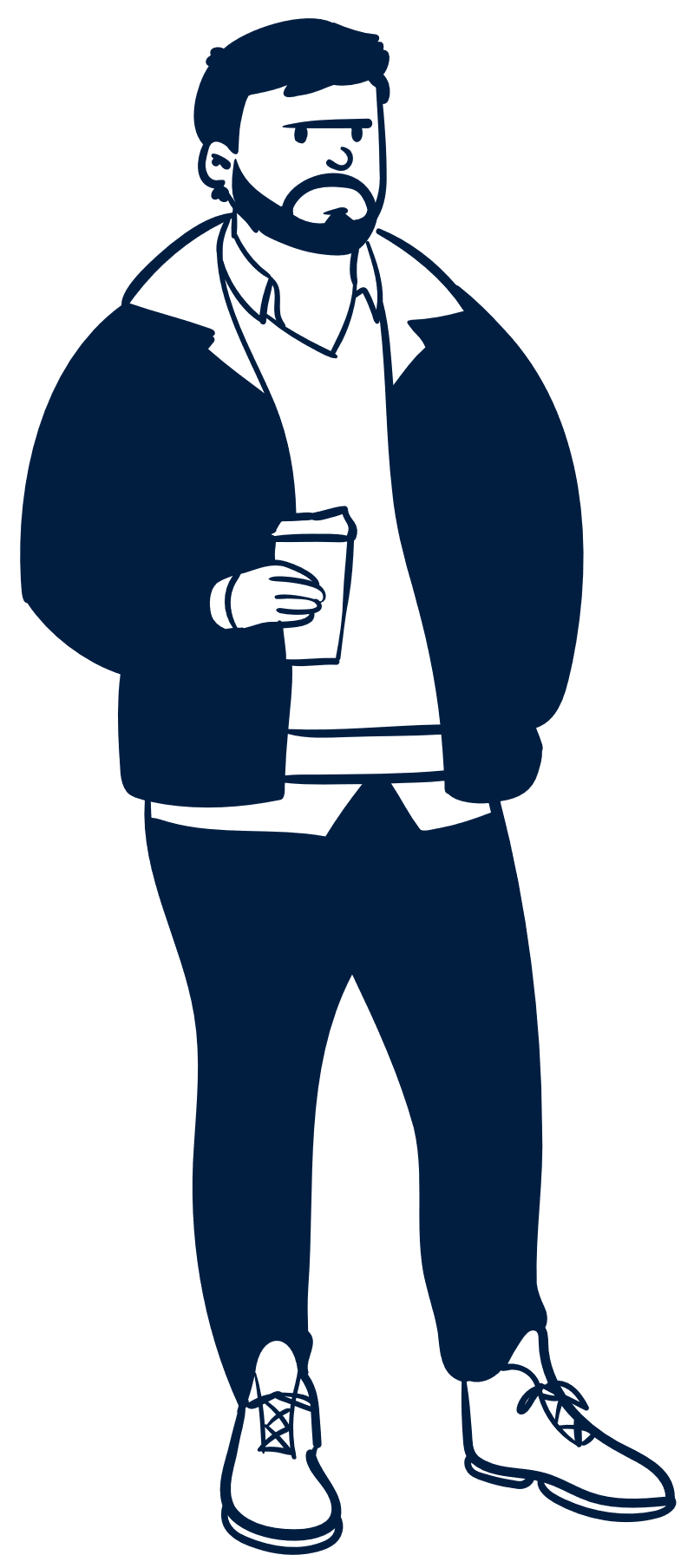 [Speaker Notes: Maria
Saved time 
Access 

Easier 
Familiarise]
Family Member of Case Study
My son has been in care for 3 years, his previous provider used a paper system.  As a parent who knows my son well and can support them with advice on helpful/ unhelpful strategies, I remained unaware of what was happening only via a muddled picture given by my son and a continued decline in his behaviours.

Our new care provider is using a digital system, my son and I now have instant access to his daily records and all of his team and ourselves can communicate to enable us to support each other and him consistently as a team.
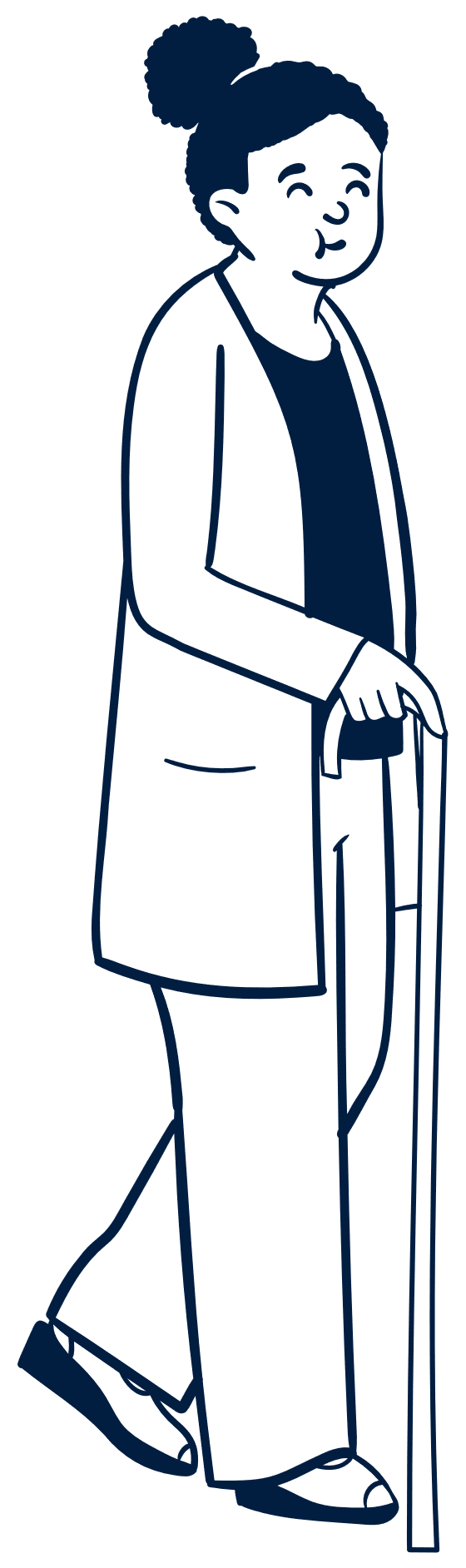 The care he now receives is very person-centred. We can all see where he likes to go, what he likes to do, how he likes to do it as well as what makes him anxious and what responses to these anxieties work.

He is enjoying sharing accounts and photos of his days and will actively request photos to be uploaded. It is beginning to encourage us all to encourage his participation in sharing the things that have gone well and anything that he would have changed.

Lynn – Mother of an individual receiving care
[Speaker Notes: Maria
Unaware 
Access 
Person centered 
Interacting / engaging]